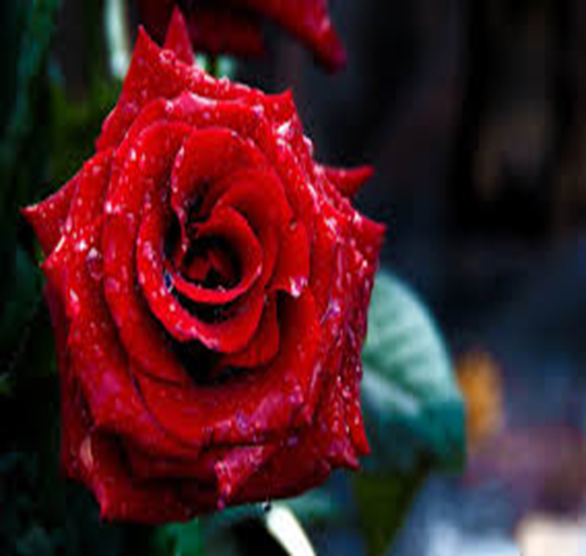 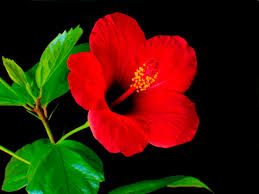 স্বাগতম
শিক্ষক পরিচিতি
পাঠ পরিচিতি
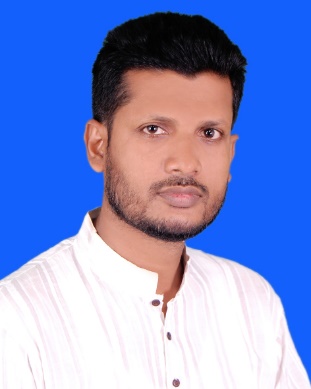 শ্রেণিঃ নবম ও দশম
বিষয়ঃ ইসলাম ও নৈতিক শিক্ষা
অধ্যায়ঃ চতুর্থ ,পাঠঃ ৫
মোঃ মোস্তাফিজুর রহমান
সহকারী শিক্ষক
নিত্যানন্দপুর মাধ্যমিক বিদ্যালয়
হরিনাকুন্ডু,ঝিনাইদাহ
E-mail :  mustafig7@gmail.com
মোবাইলঃ- ০১৭১৪-৯৯৩৯৬২
নিচের ছবি গুলি লক্ষ্য করি
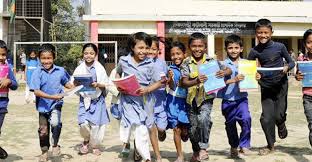 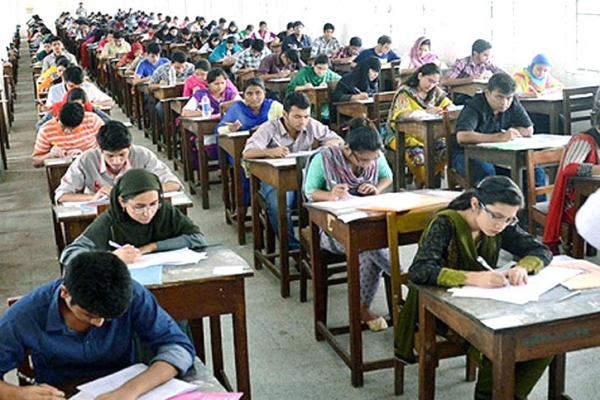 এদের কে কী বলে ?
আজকের পাঠ
শিক্ষার্থীর বৈশিষ্ঠ্য
এই পাঠ শেষে শিক্ষার্থীরা ,

১, শিক্ষার্থীর বৈশিষ্ঠ্য কী তা বলতে পারবে,
২,একজন আদর্শ শিক্ষার্থীর গুনাবলী বর্ণনা করতে পারবে,
৩, আদর্শ শিক্ষার্থীর গুনাবলী বাস্তব জীবনে কোন ধরনের উপকার করবে    
     তা বিশ্লেষন করতে পারবে ।
নিচের ছবি গুলি লক্ষ্য করি
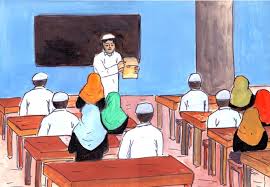 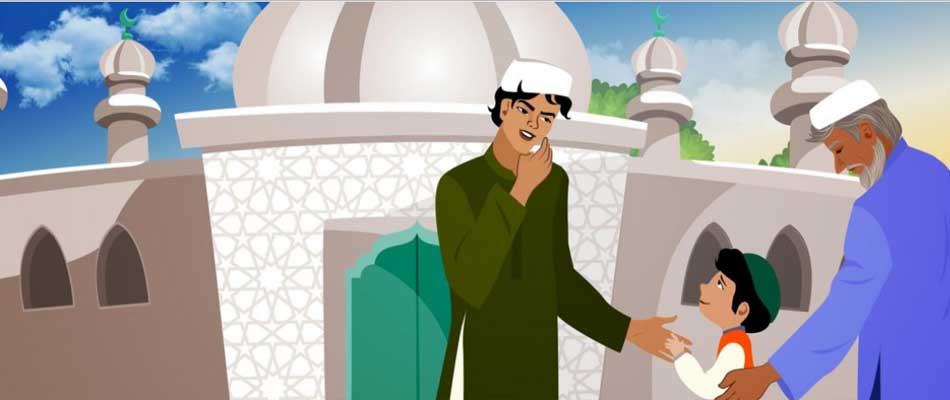 শিক্ষকের কথায় মনোযোগ সহকারে শোনা
সালাম বিনিময়ের সাথে খোজ নেওয়া
নিচের ছবি গুলি লক্ষ্য করি
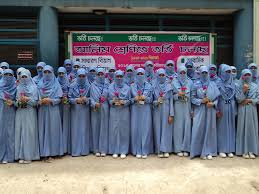 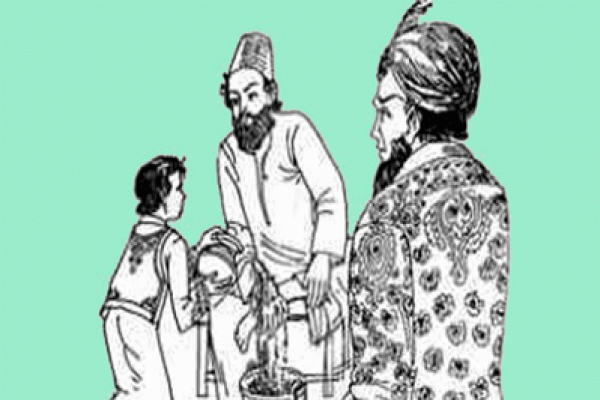 শিক্ষকের সাথে উত্তম আচরন
মার্জিত পোশাক
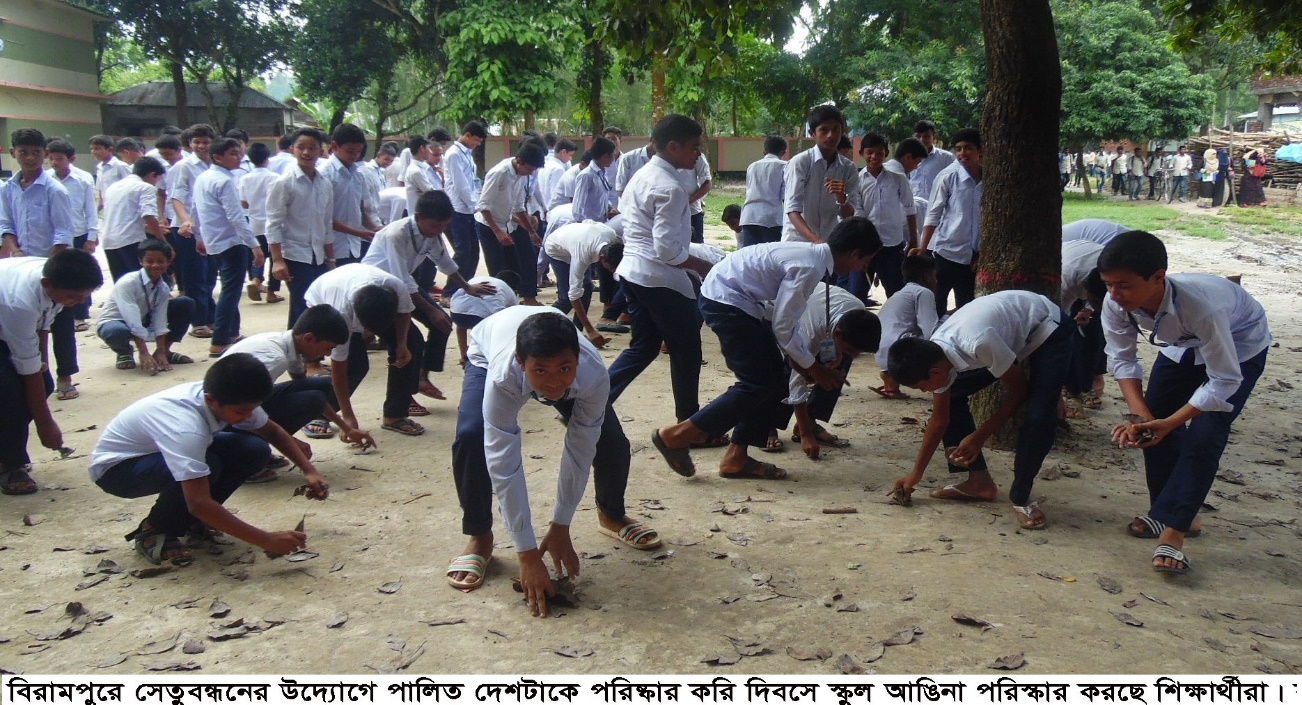 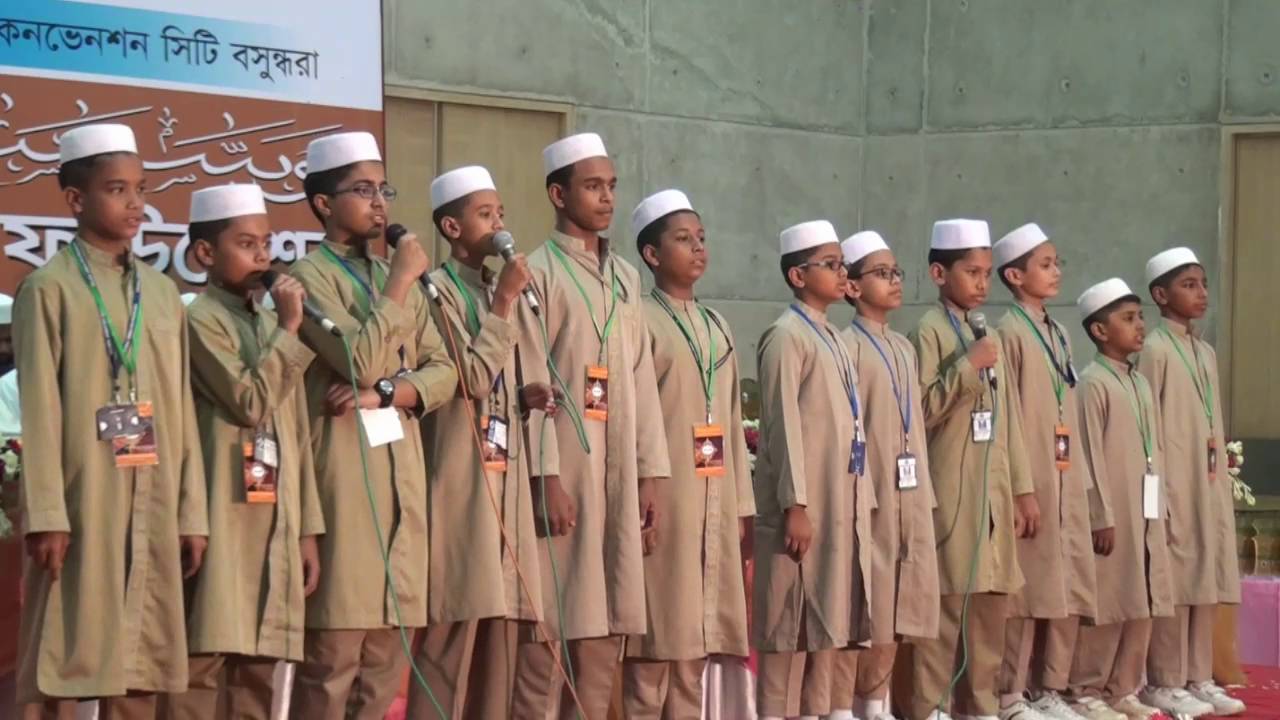 সহশিক্ষা কার্যক্রম
বিদ্যালয় পরিস্কার কার্যক্রম
একক কাজ
শিক্ষার্থীর বৈশিষ্ঠ্য কাকে বলে ?
৫ মিনিট
সময়
নিচের ছবি গুলি লক্ষ্য করি
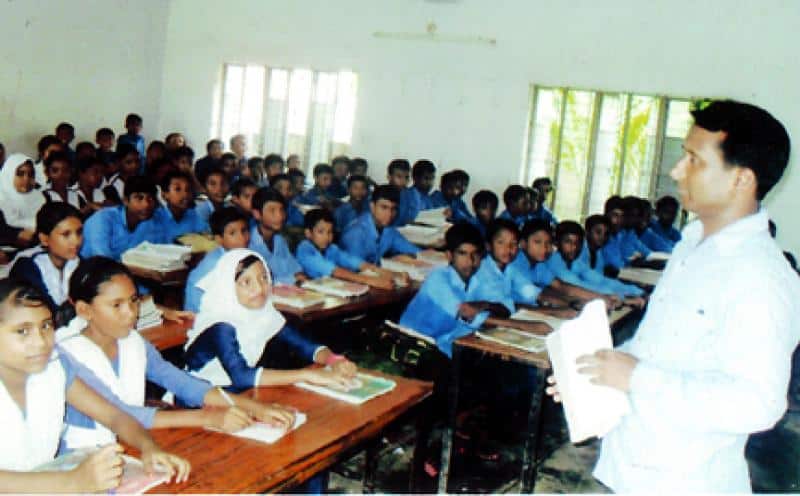 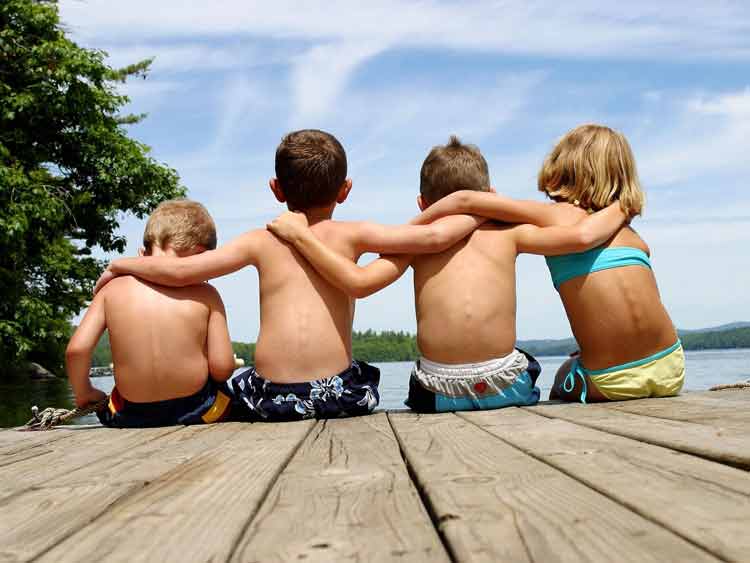 অনুমতি নিয়ে বাইরে যাওয়া
সহপাঠীদের সাথে সুসম্পর্ক
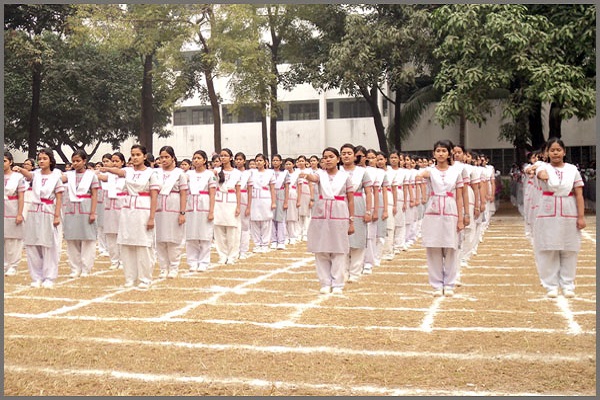 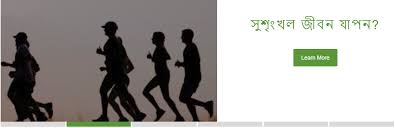 দৃঢ় প্রত্যয়
দলীয় কাজ
একজন আদর্শ শিক্ষার্থীর গুনাবলী বর্ণনা কর ?
১০ মিনিট
সময়
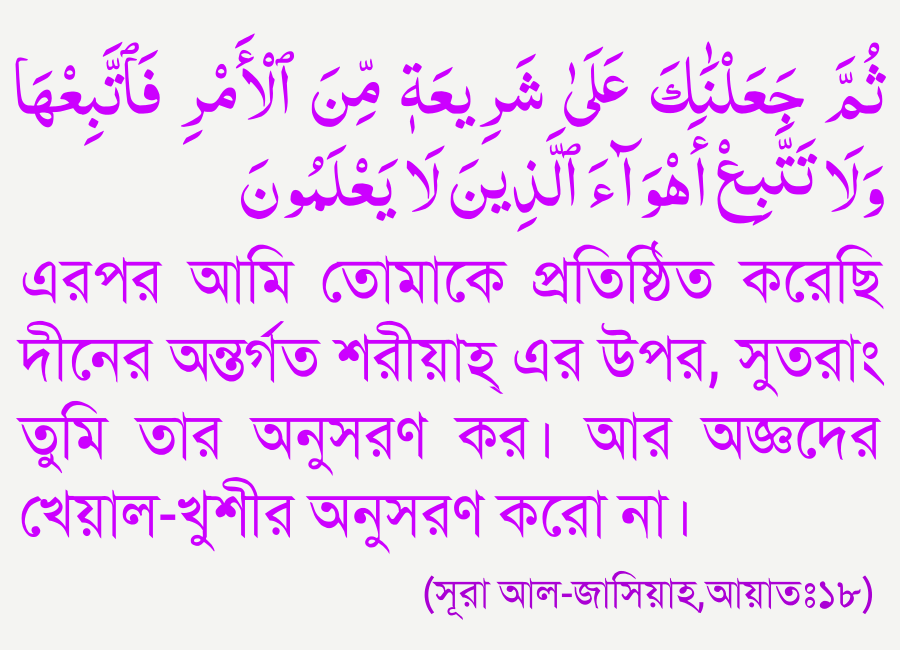 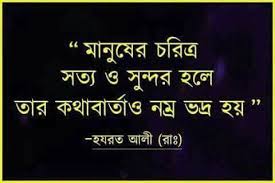 মূল্যায়ন
১, শিক্ষার্থী কাকে বলে ?
২, , শিক্ষার্থীর বৈশিষ্ঠ্য কী ?
৩, শিক্ষার্থীর বৈশিষ্ঠ্যের যে কোন ২ টি বৈশিষ্ঠ্য বল ?
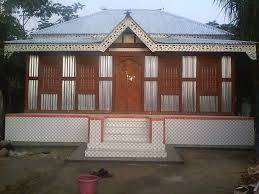 বাড়ির কাজ
তোমাদের এলাকার দশ জন আদর্শ শিক্ষার্থীর তালিকা করে আনবে ।
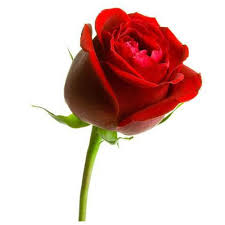 আল্লাহ হাফেজ
সবাইকে ধন্যবাদ